GNFR - Lieferanten Selbstregistrierung
Düsseldorf
Januar 2023

Offer Solution Services
esourcing@sourcingsupport.de 
Hotline: +49 211 969 4747
Mo. – Do.: 	08:00 to 18:00 CET
Fri.:		08:00 to 16:00 CET
1
Ihre Einladung zur Registrierung - Login
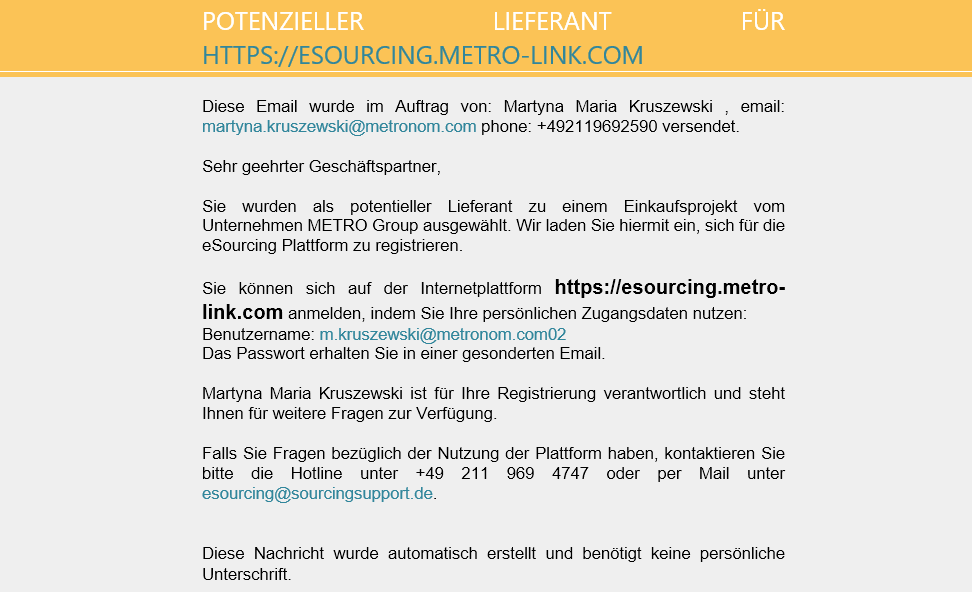 Sie, als Lieferant sind eingeladen worden sich für das eSourcing Portal zu registrieren. Sie erhalten zwei Emails, eine mit Ihrem Passwort und eine weitere mit Ihrem Benutzernamen. Bitte folgen Sie den Anweisungen in der Email und loggen Sie sich ein.
2
[Speaker Notes: Name und Email retuschieren!]
Nutzungsbedingungen
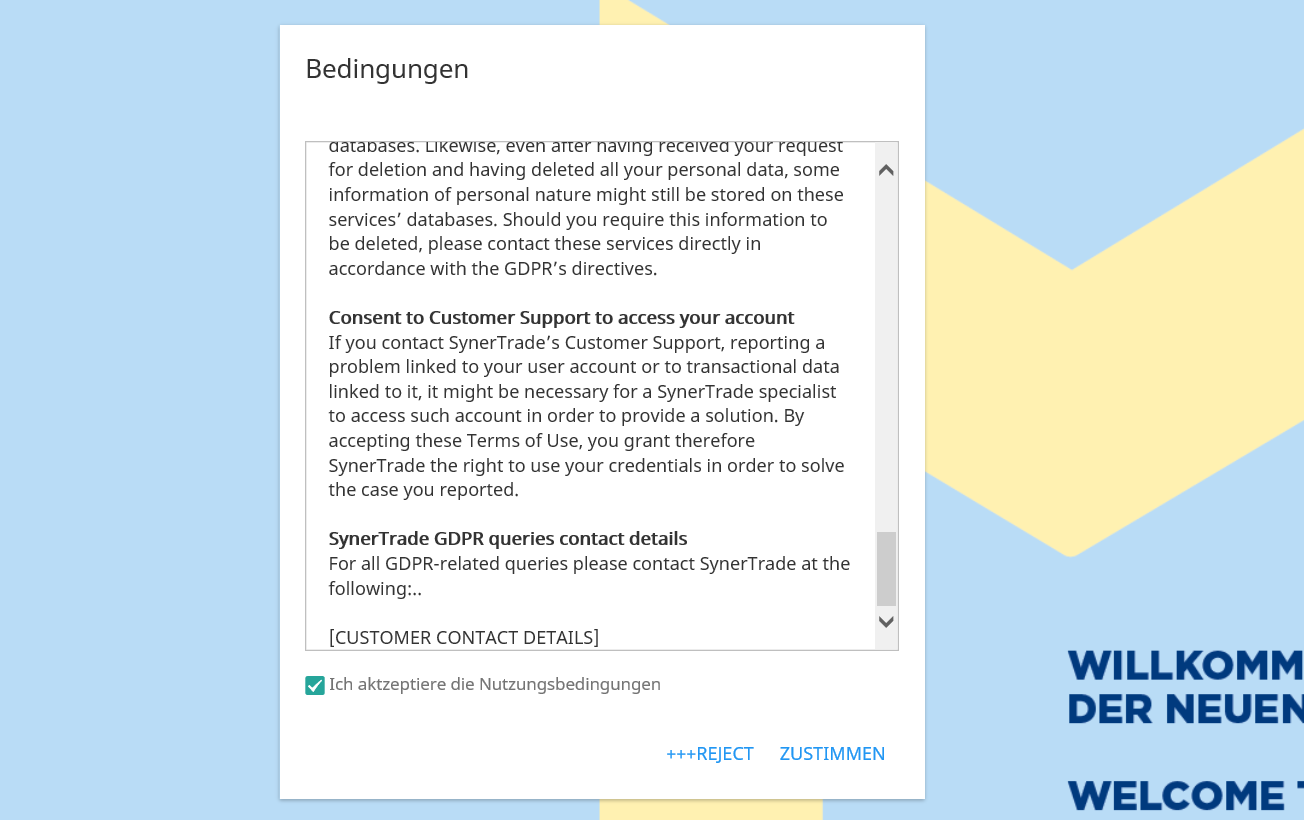 Scrollen Sie nach unten und akzeptieren Sie die Nutzungsbedingungen indem Sie auf „ZUSTIMMEN“ klicken.Nun können Sie mit der Registrierung fortfahren.
3
Passwortänderung
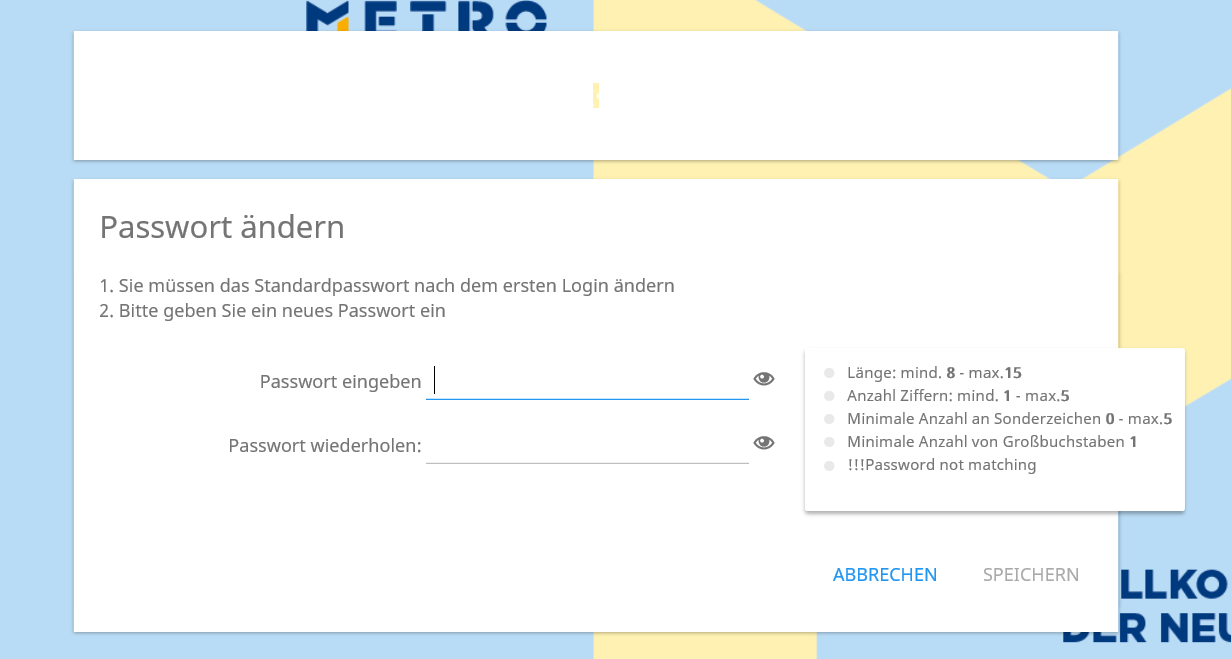 Folgen Sie den Anweisungen. Eine Passwortänderung wird von Ihnen verlangt. Bitte bedenken Sie die notwendigen Zeichen zur Passwortänderung. Wiederholen Sie beide Passwörter und gehen Sie auf „SPEICHERN“.
4
Registrierungsprozess 1/13 - Kontakt
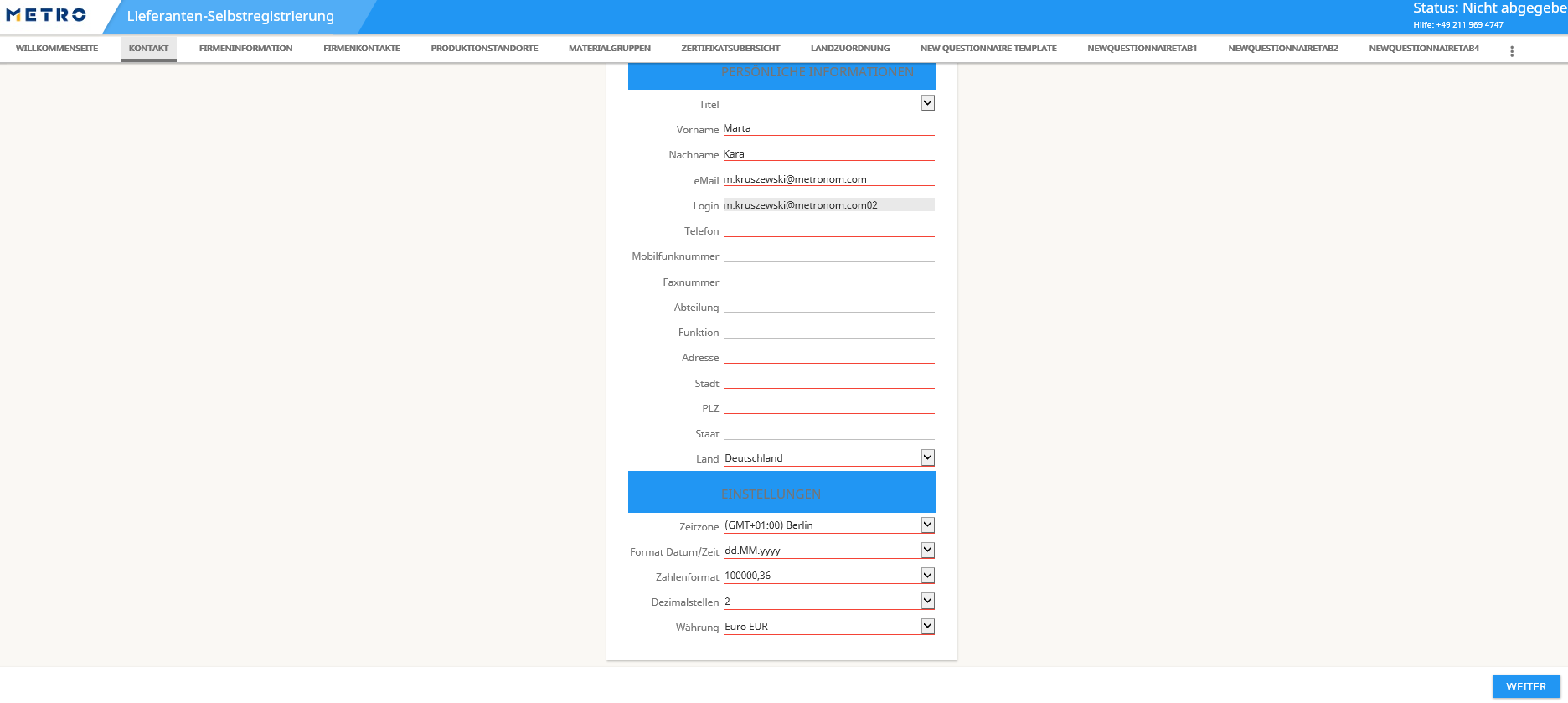 (1) Hinterlegen Sie Ihre Kontaktdetails – Die roten Felder sind hierbei Pflicht.
(2) Klicken Sie auf “Weiter” um fortzufahren.
5
Registrierungsprozess 2/13 - Firmeninformation
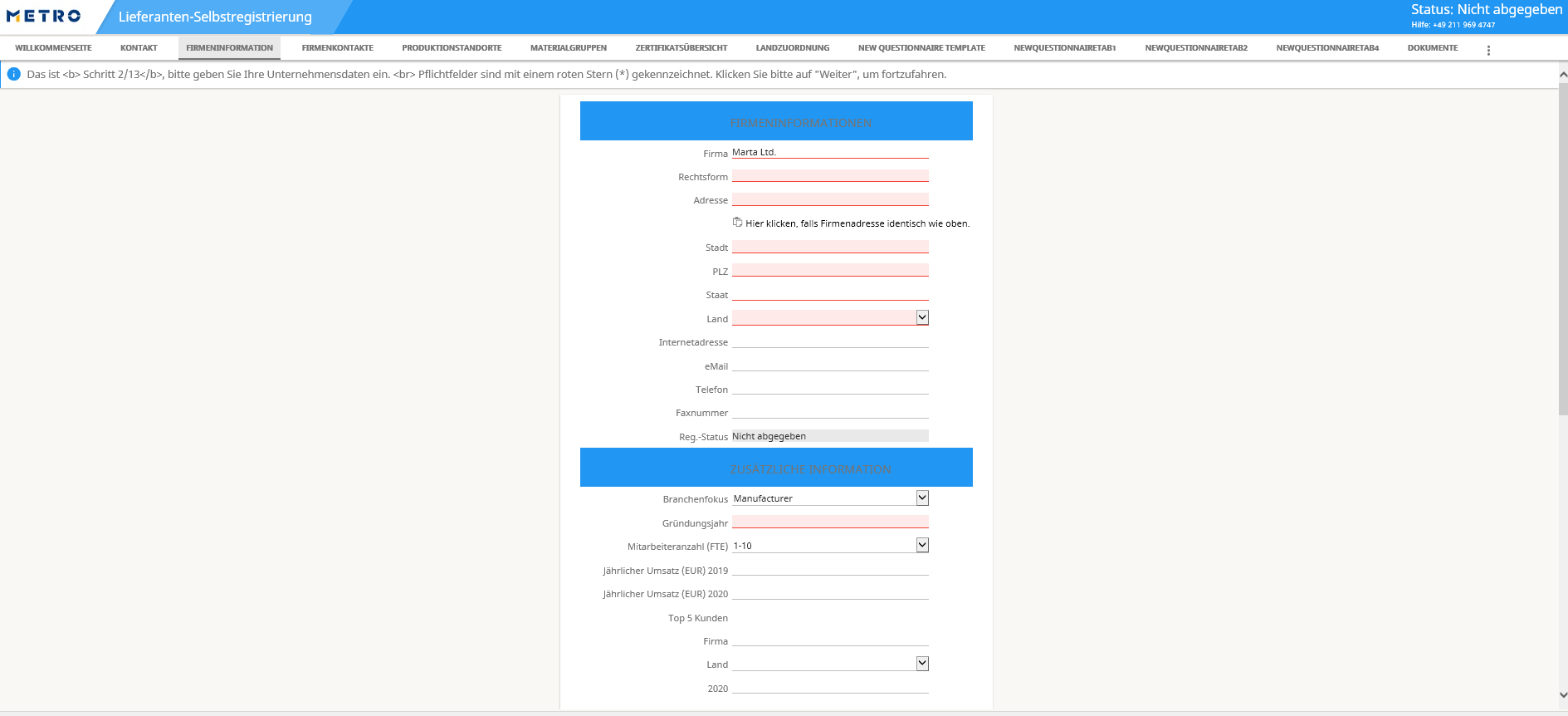 (1) Fahren Sie mit den Firmeninformationen fort.
(2) Die roten Felder sind hierbei Pflicht und gehen Sie auf “WEITER”.
6
Registrierungsprozess 3/13 - Firmenkontakte
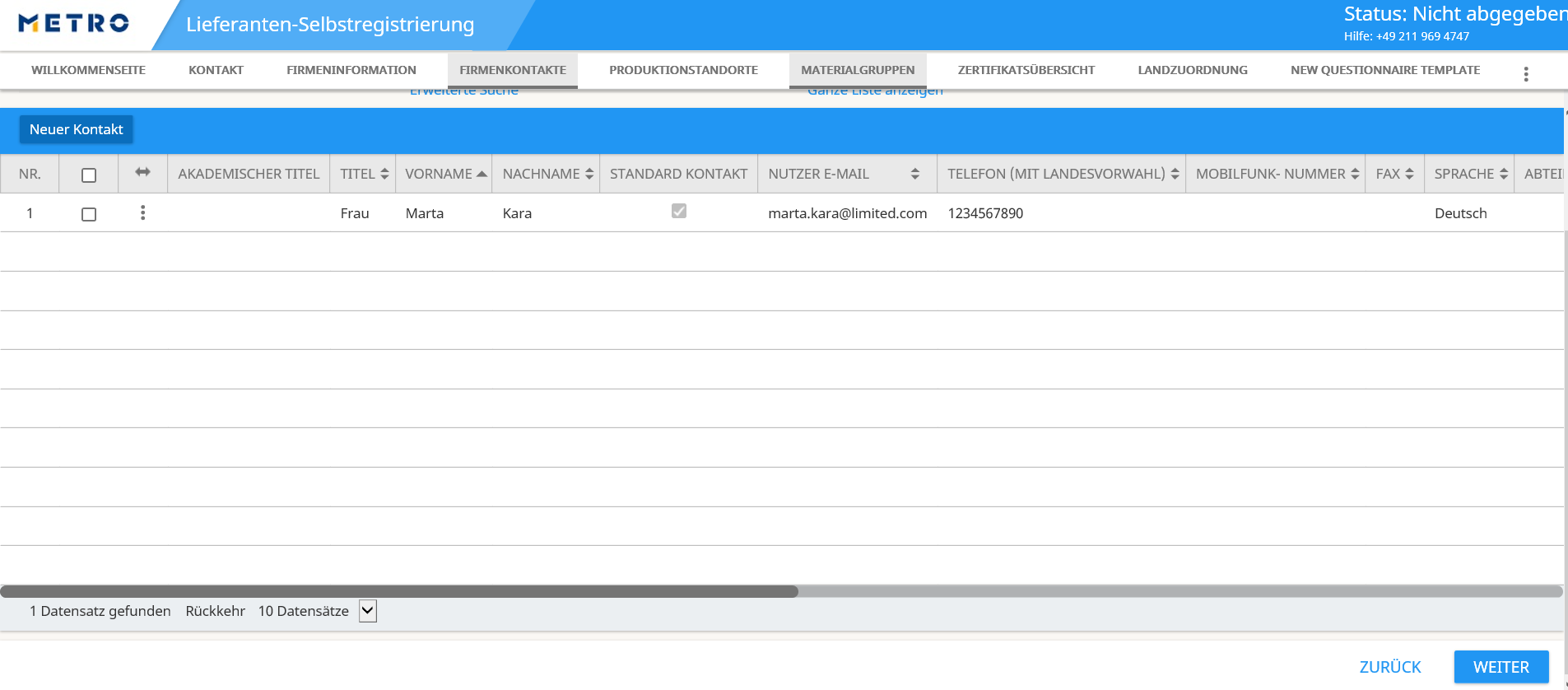 (1) Hinterlegen Sie die Kontaktdaten Ihrer Kollegen.
(2) Klicken Sie auf “Neuer Kontakt” um Kontakte hinzuzufügen.
(3) Klicken Sie auf “Weiter”.
7
Registrierungsprozess 4/13 - Produktionsstandorte
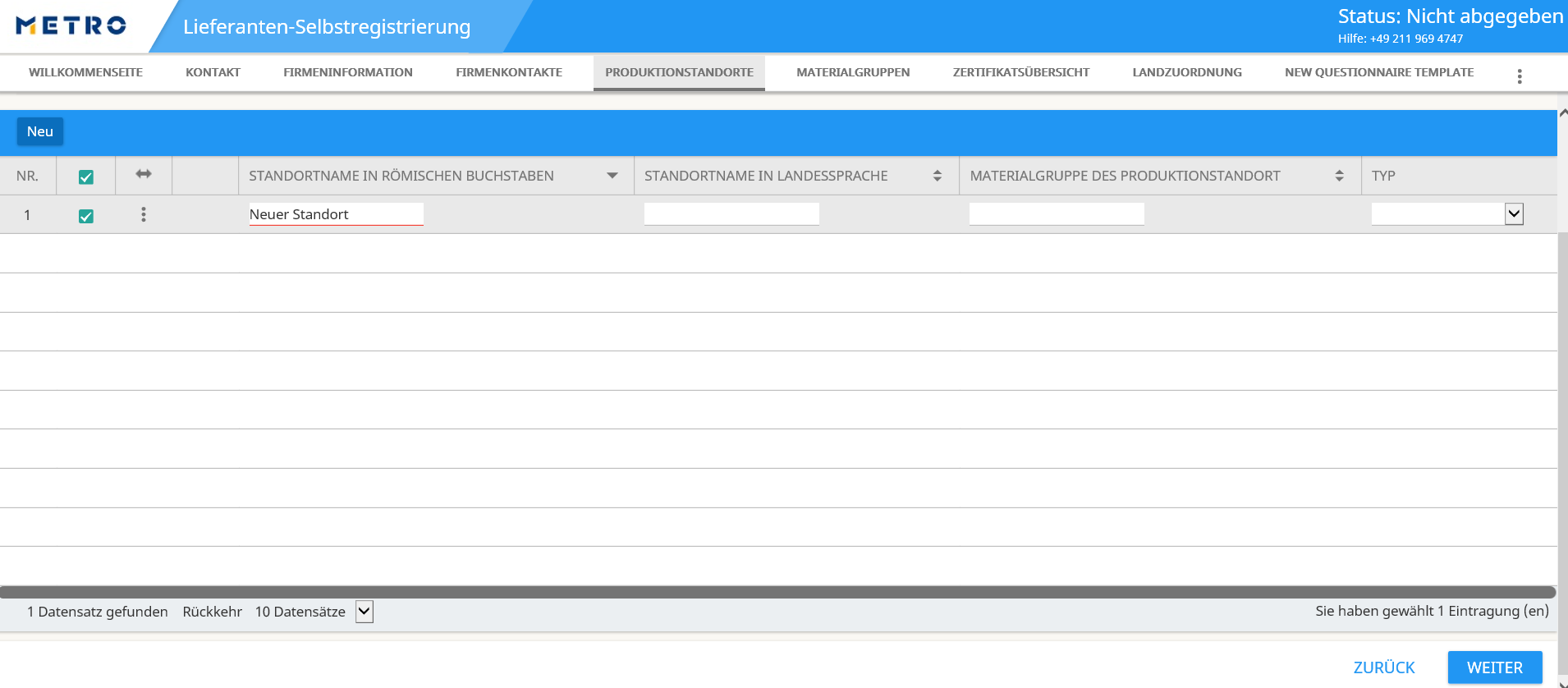 (1) Hinterlegen Sie Ihre Produktionsstandorte indem Sie auf “Neu“ klicken.
(2) Klicken Sie auf “Weiter”.
8
Registrierungsprozess 5/13 - Materialgruppen
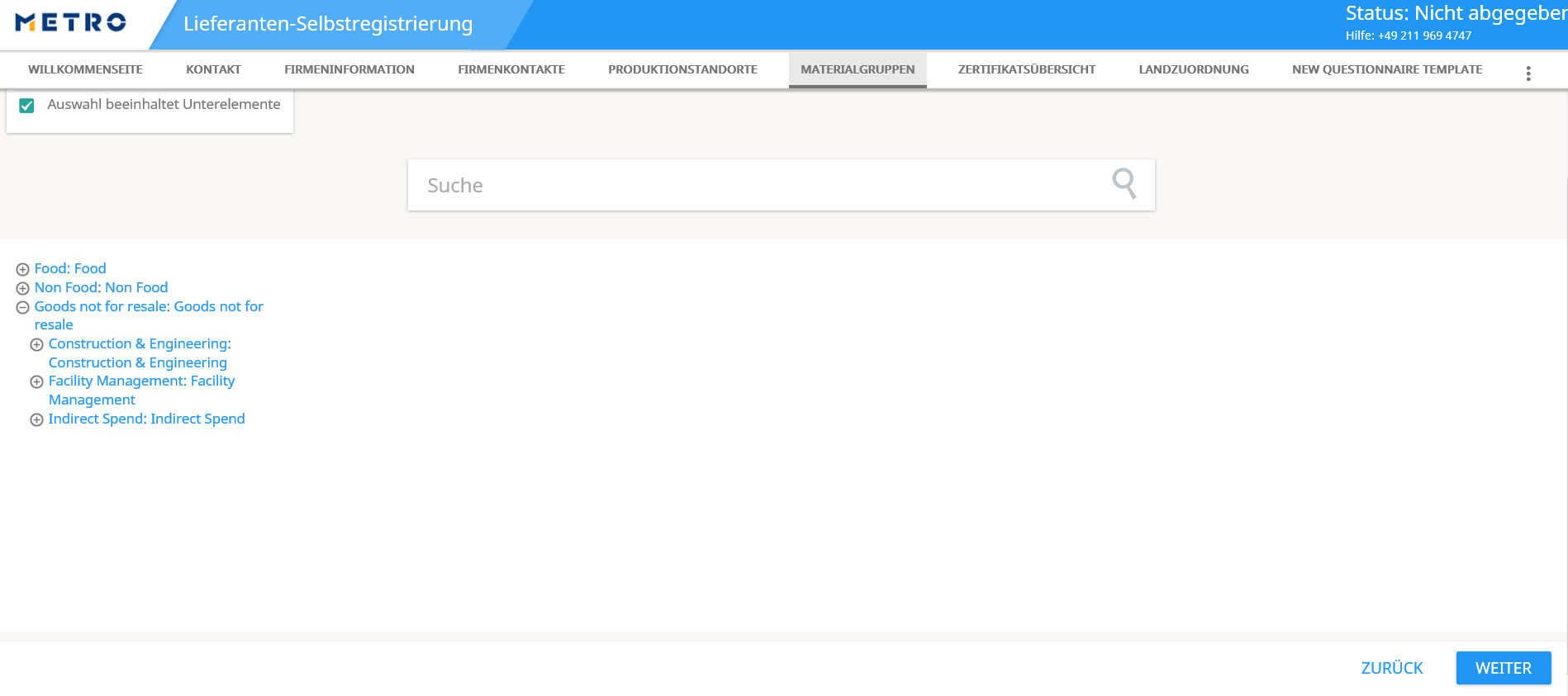 (1) Wählen Sie Ihre GNFR Materialgruppen aus indem Sie auf das + drücken und weitere Untergruppen.
(2) Klicken Sie auf “Weiter“ um fortzufahren.
9
Registrierungsprozess 6/13 - Zertifikatsübersicht
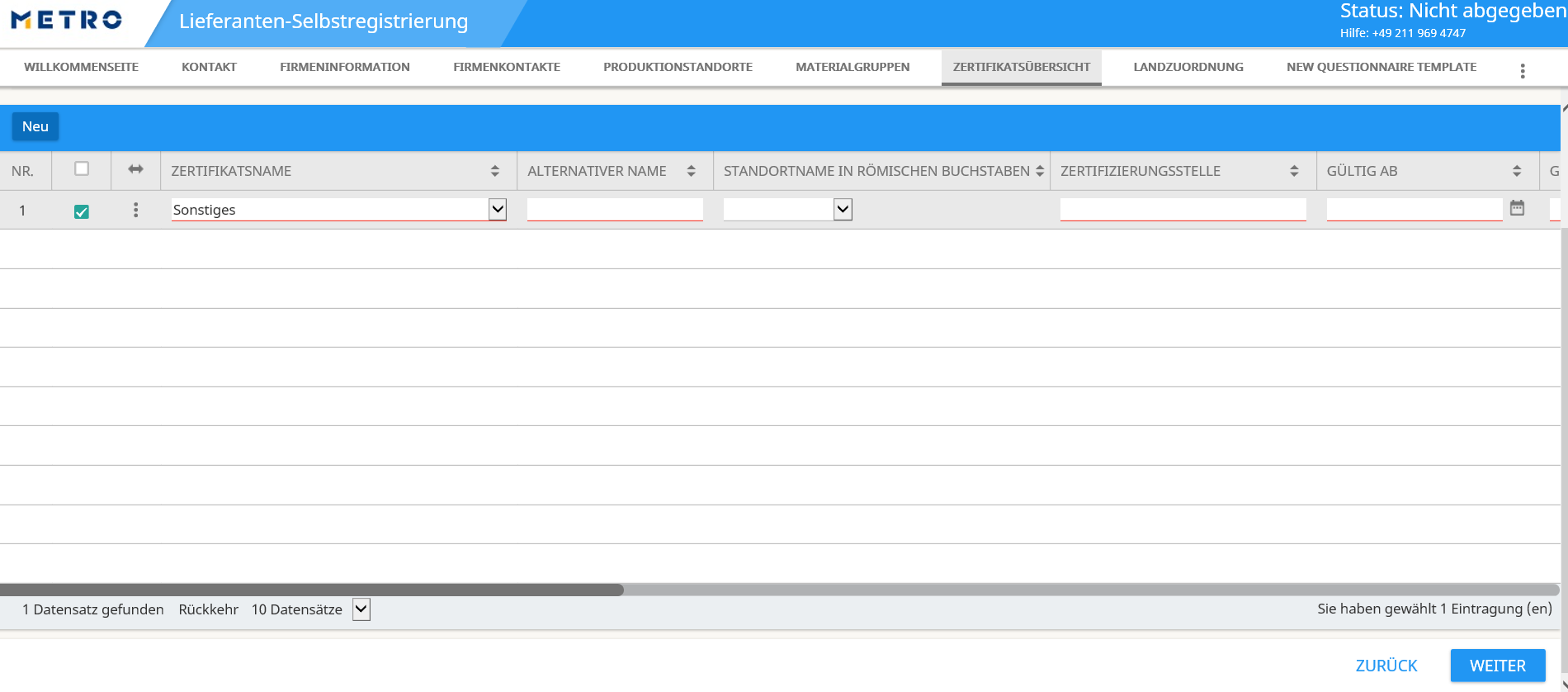 (1) Listen Sie Ihre Zertifikate mittels „Drop Down“ auf und vervollständigen Sie die weiteren rot markierten Zeilen.(2) Fügen Sie weitere Zertifikate per „NEU“ hinzu.

(3) Klicken Sie auf “Weiter“ um fortzufahren.
10
Registrierungsprozess 7/13 - Landzuordnung
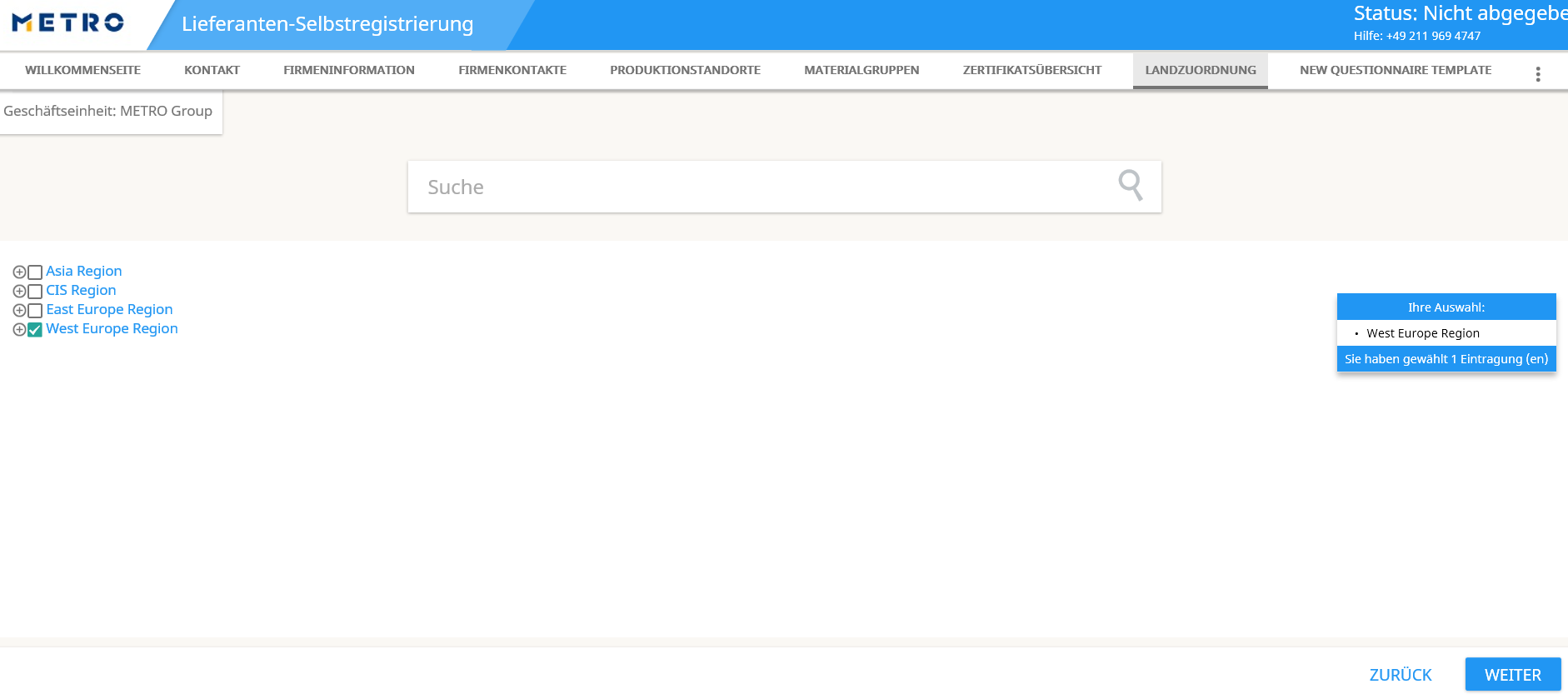 (1) Listen Sie Ihre Firma der entsprechenden Region zu.
(2) Klicken Sie auf “Weiter“ um fortzufahren.
11
Registrierungsprozess 8/13 – Fragebogen
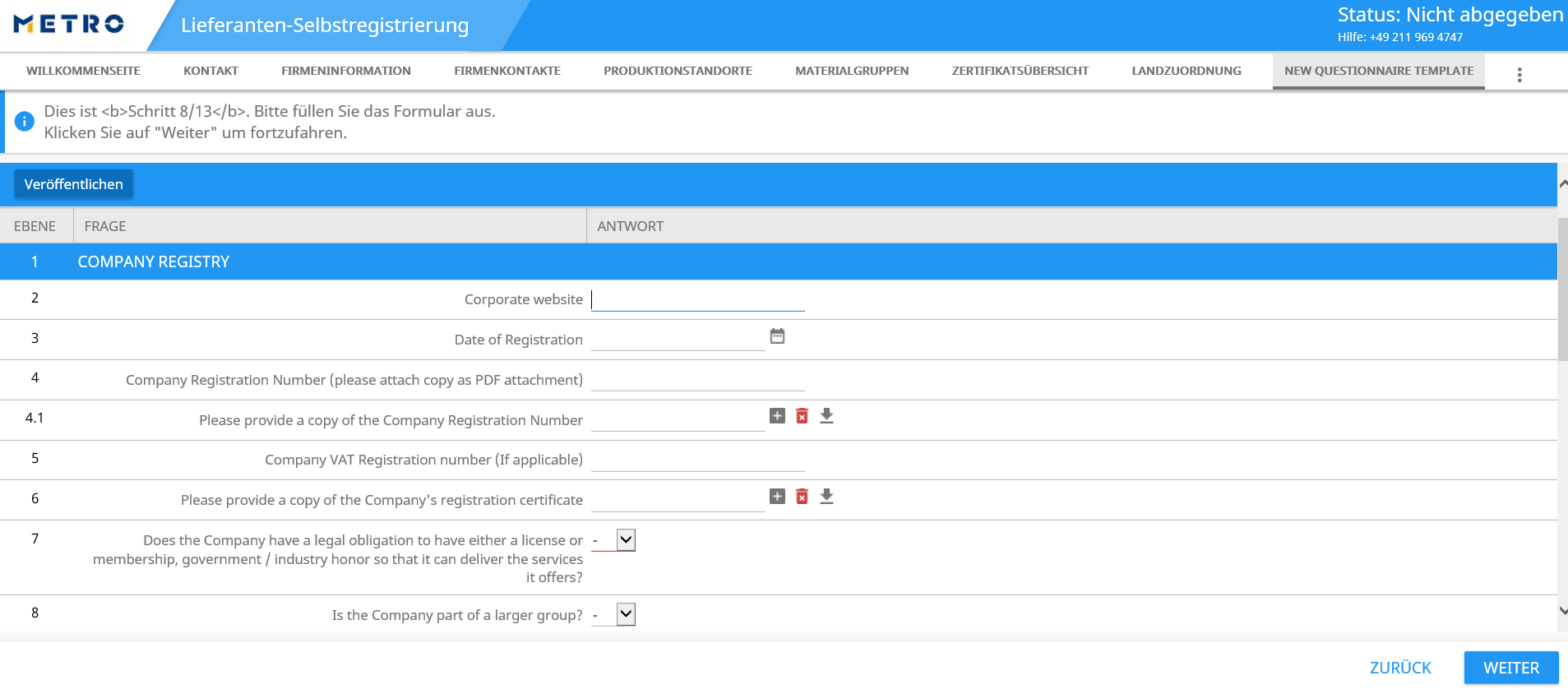 (1) Füllen Sie den Fragebogen mit den Informationen aus, die Ihnen vorliegen. Die roten Felder sind Pflicht.
(2) Klicken Sie auf “Weiter“ um fortzufahren.
12
Registrierungsprozess 9/13 – Fragebogen 1
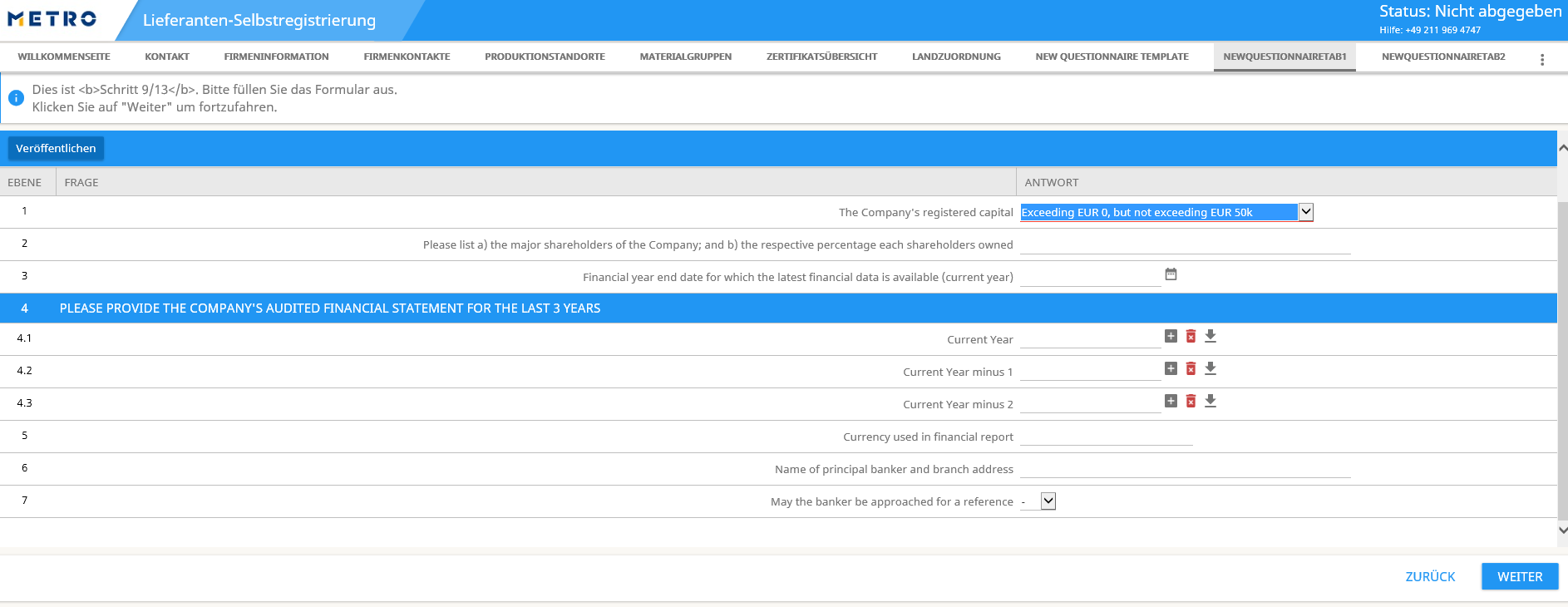 (1) Fahren Sie mit dem Ausfüllen fort.Die roten Felder sind hierbei Pflicht. 
(2) Klicken Sie auf “Weiter“ um fortzufahren.
13
Registrierungsprozess 10/13 – Fragebogen 2
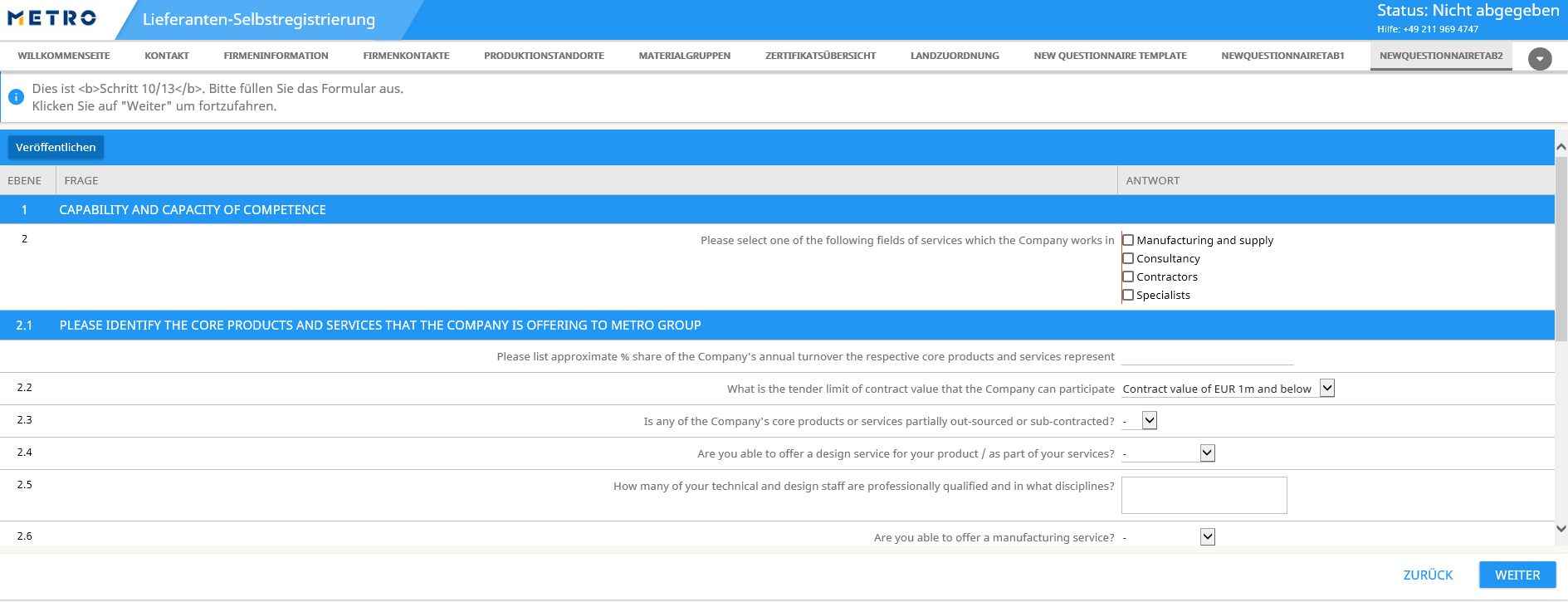 (1) Fahren Sie mit dem Ausfüllen fort.Die roten Felder sind hierbei Pflicht. 
(2) Klicken Sie auf “Weiter“ um fortzufahren.
14
Registrierungsprozess 11/13 – Fragebogen 3
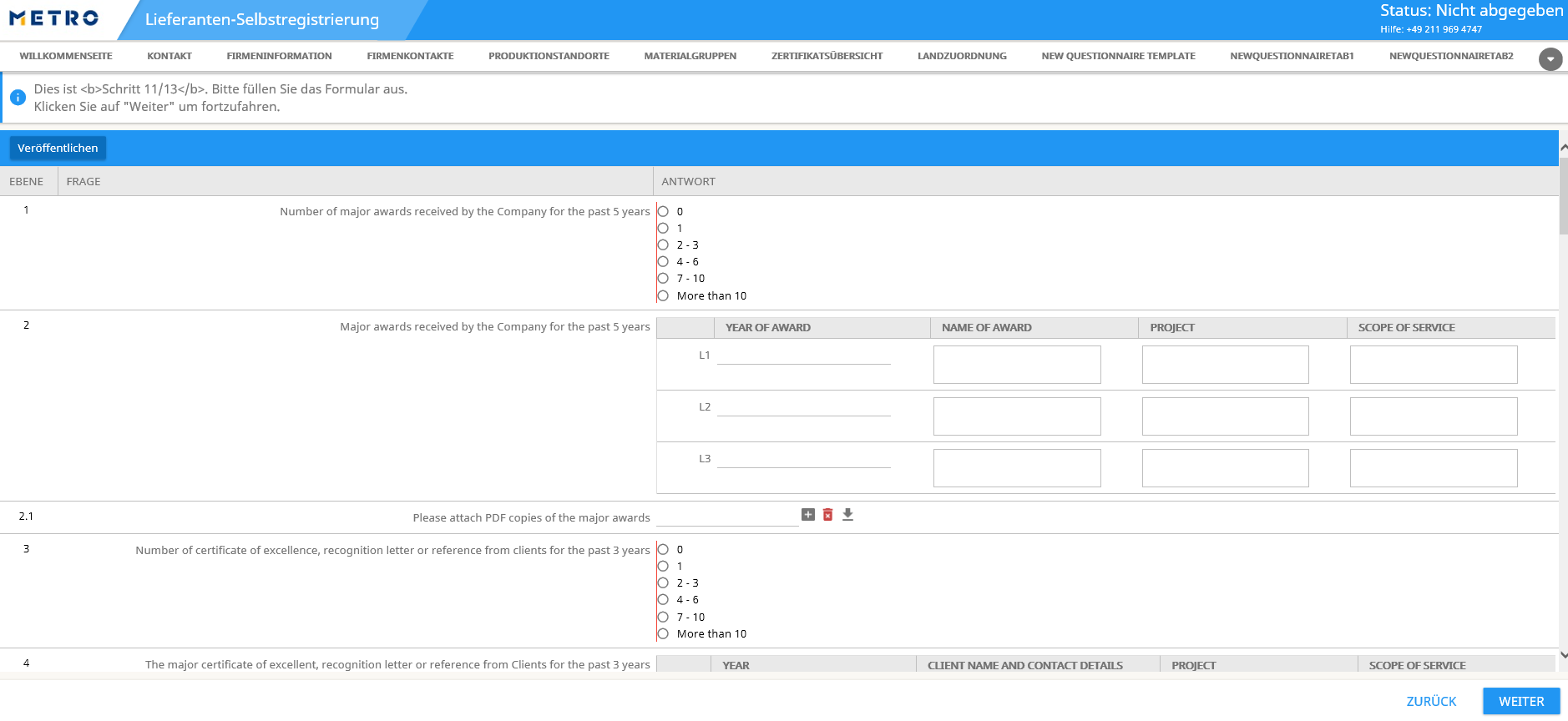 (1) Fahren Sie mit der Registrierung fort.Die roten Felder sind hierbei Pflicht. 
(2) Klicken Sie auf “Weiter“ um fortzufahren.
15
Registrierungsprozess 12/13 – Fragebogen 3
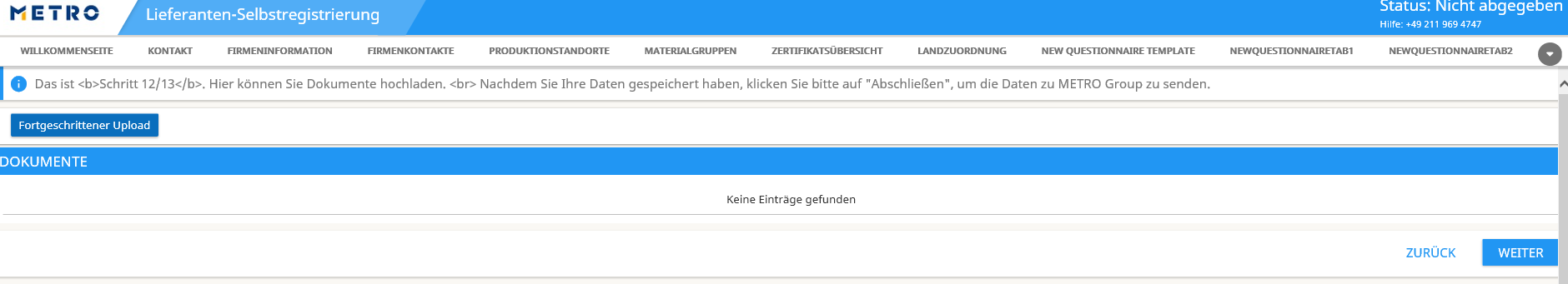 1
(1) Um Dokumente hochzuladen, gehen Sie auf „Fortgeschrittener Upload“.
2
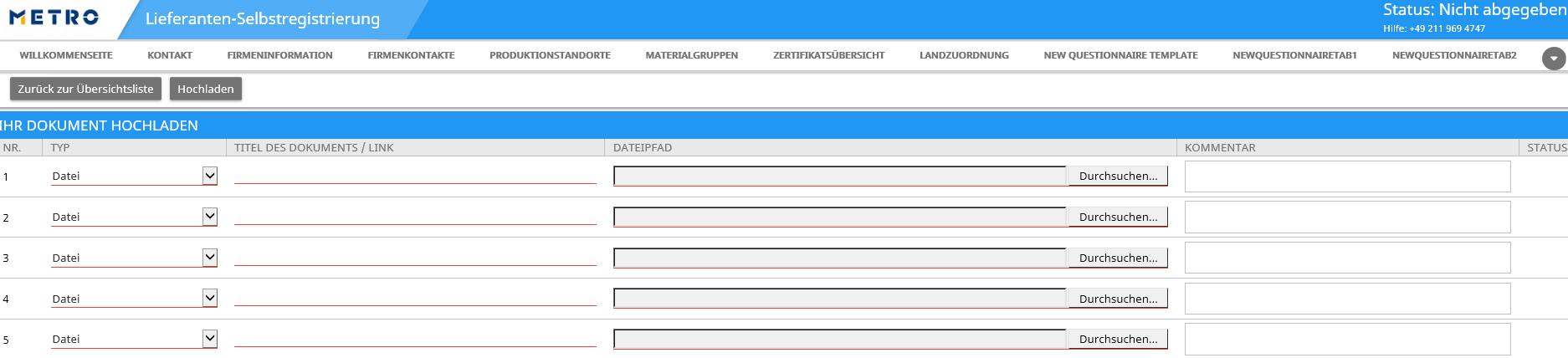 (2) Klicken Sie auf “Durchsuchen“ und wählen Sie das entsprechende Dokument aus, welches Sie mittels „Hochladen“ hinzufügen. Gehen Sie auf „Zurück zur Übersicht“ und fahren Sie fort.
16
Registrierungsprozess 13/13 – Allgemeine Bedingungen
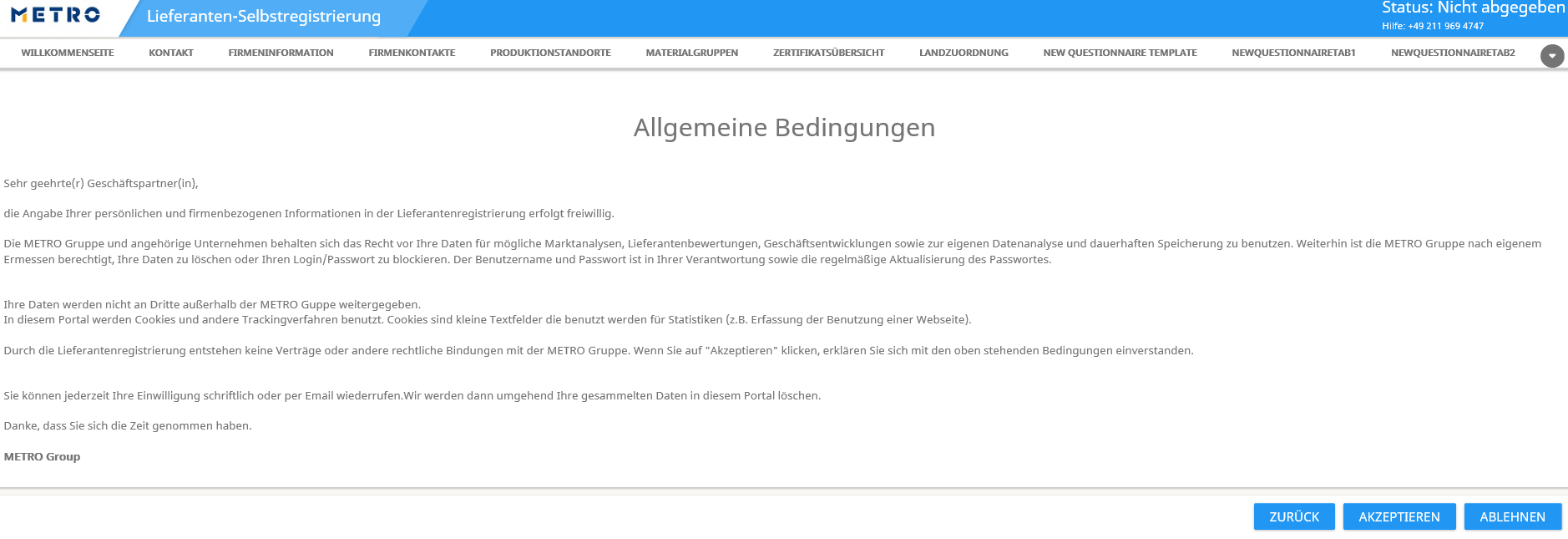 (1) Um Änderungen vorzunehmen gehen Sie „Zurück“. 
(2) Um den Registrierungsprozess abzuschließen, klicken Sie auf „Akzeptieren“. Der Status ändert sich von „Nicht abgegeben“ auf „abgegeben“. Ihre Daten werden an den zuständigen Einkäufer aus der Einkaufsabteilung gesendet und Sie werden von der METRO Group kontaktiert.
17
Kontaktaufnahme
Bei technischen Problemen während einer Live Auktion, setzen Sie sich bitte umgehend mit Ihrem Einkäufer in Verbindung.
 
Falls Sie bei der Benutzung des eSourcing Portals Unterstützung benötigen, kontaktieren Sie uns unter:

Offer Solution Services
esourcing@sourcingsupport.de 
Hotline: +49 211 969 4747
Mo. – Do.: 	08:00 to 18:00 CET
Fri.:		08:00 to 16:00 CET
18